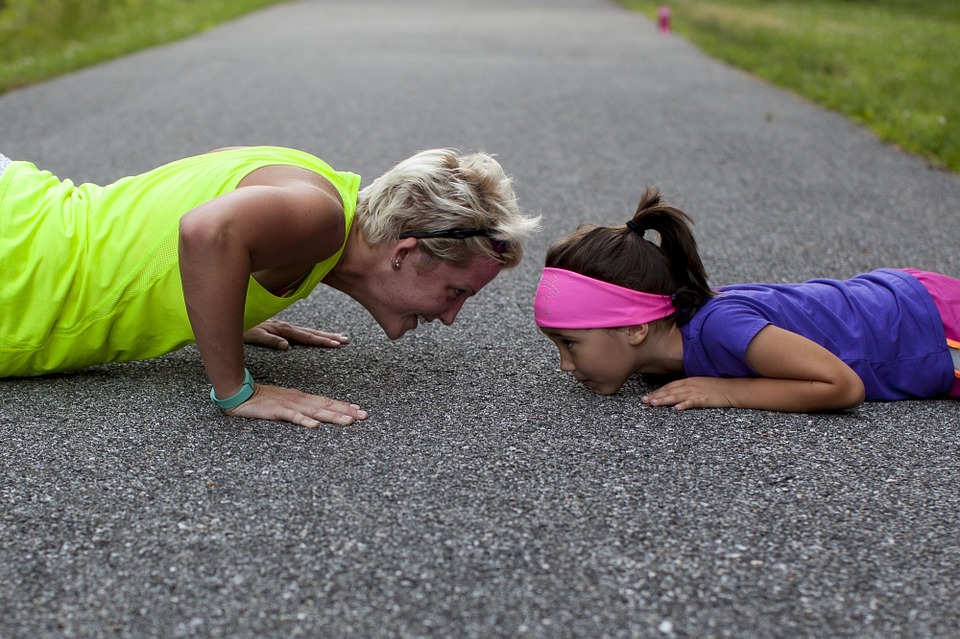 Fit en actief leven bevorderen
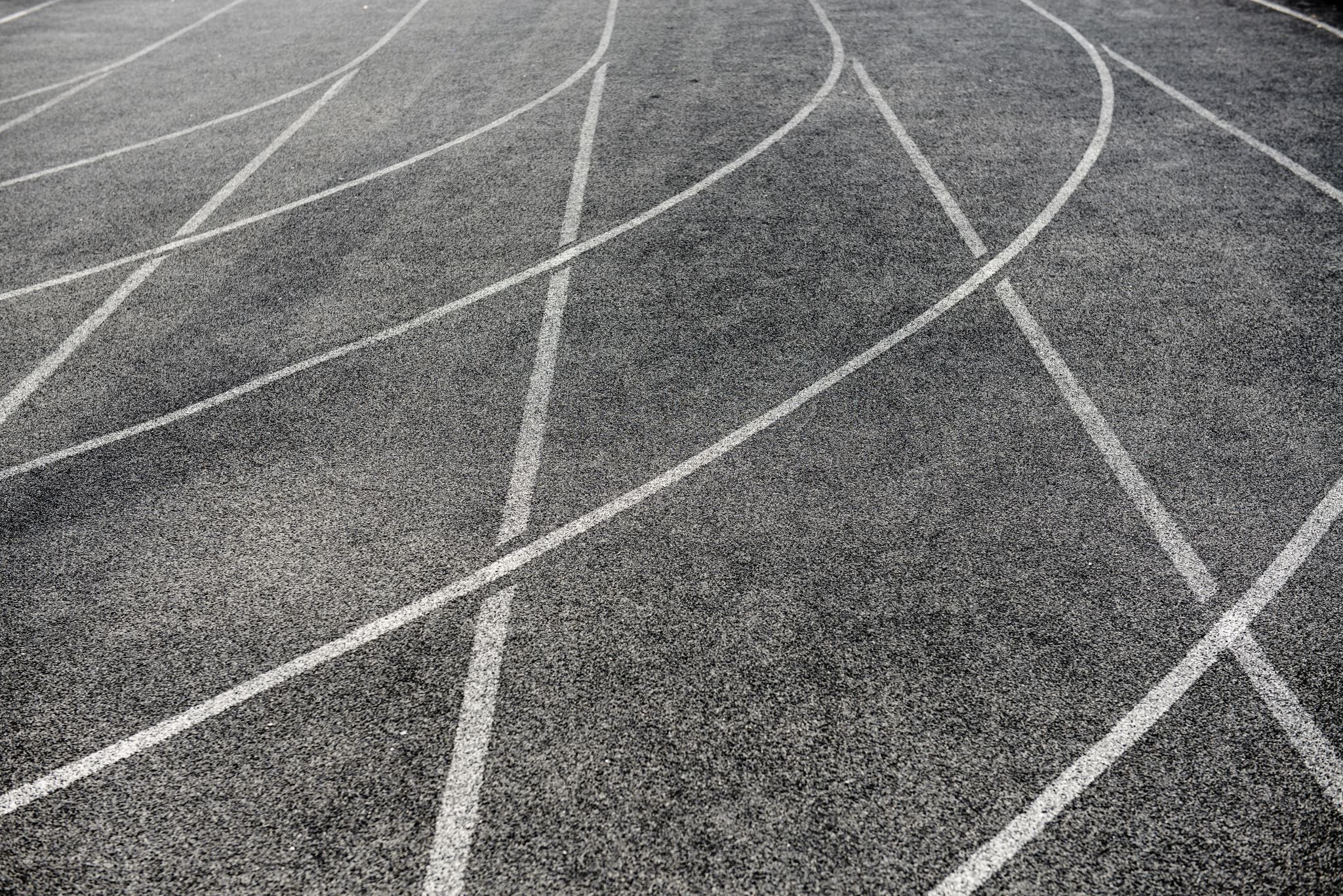 Leerjaar 3, periode 1, week 8
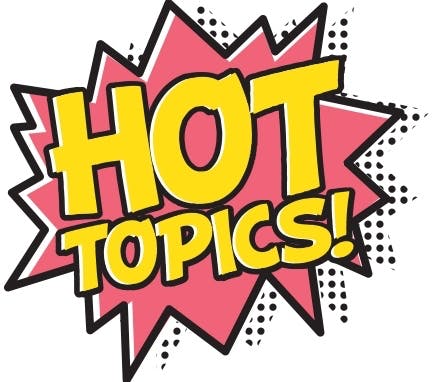 Even terug naar vorige les
Energie in en uit
Nederlandse beweegrichtlijnen
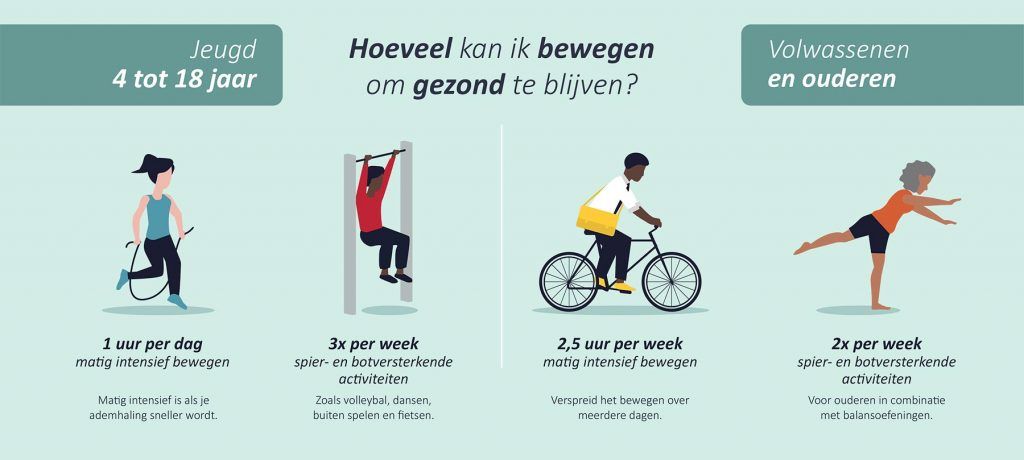 Beweegrichtlijnen filmpje
[Speaker Notes: Beweegrichtlijnen 2017 advies van de gezondheidsraad. Verlaagt het risico op chronische ziekten als diabetes, kanker en hart- en vaatziekten en depressieve symptomen en bij oudereren botbreuken.]
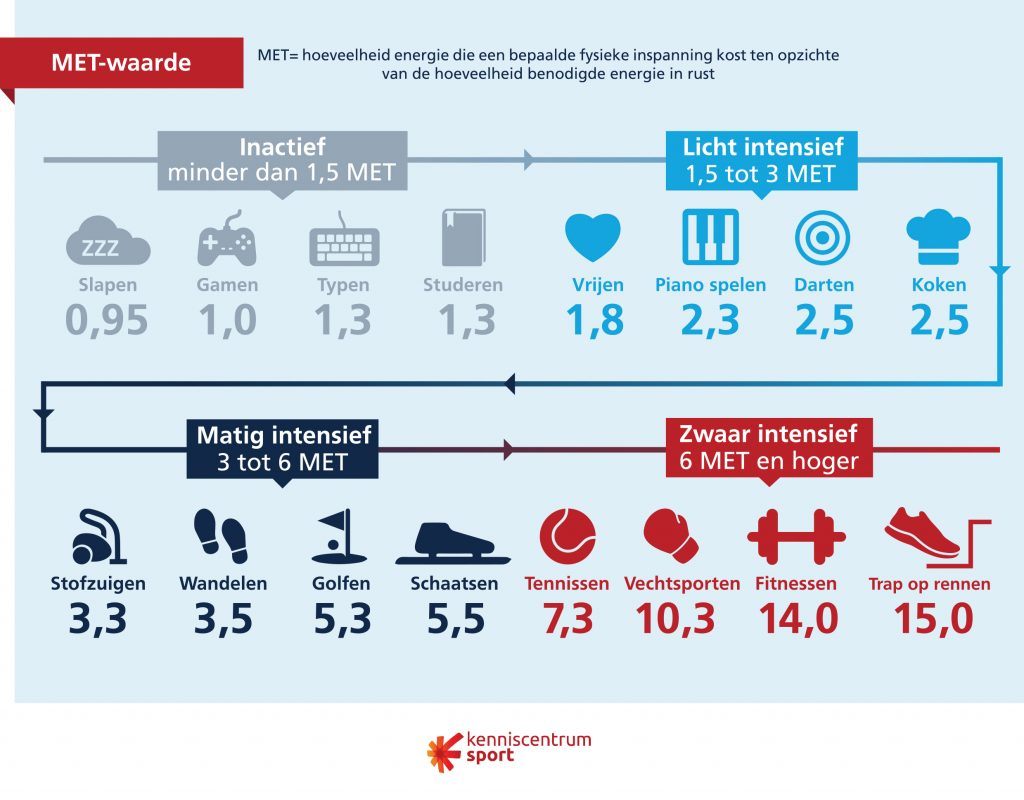 Pal waarde
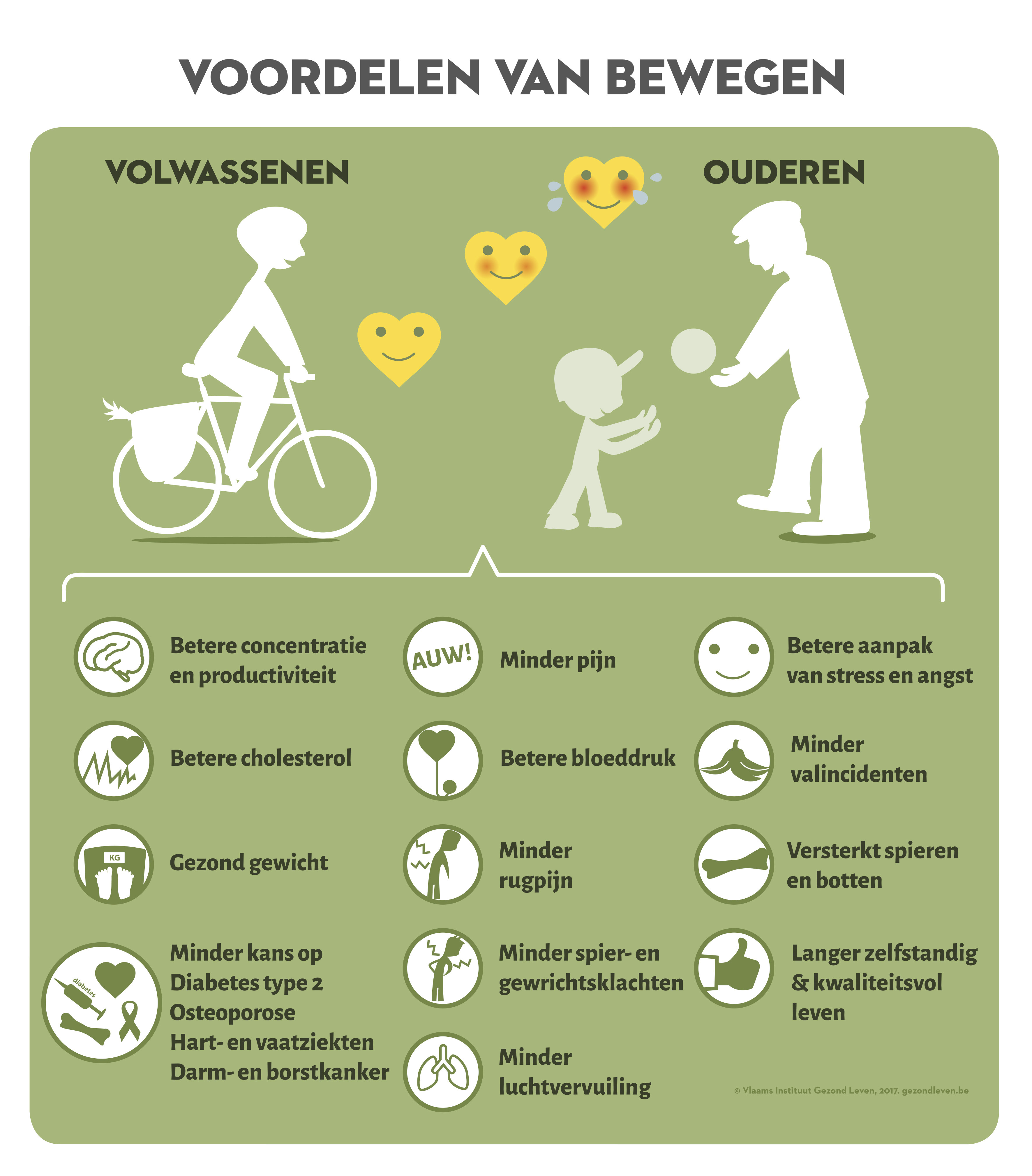 Voordelen van bewegen
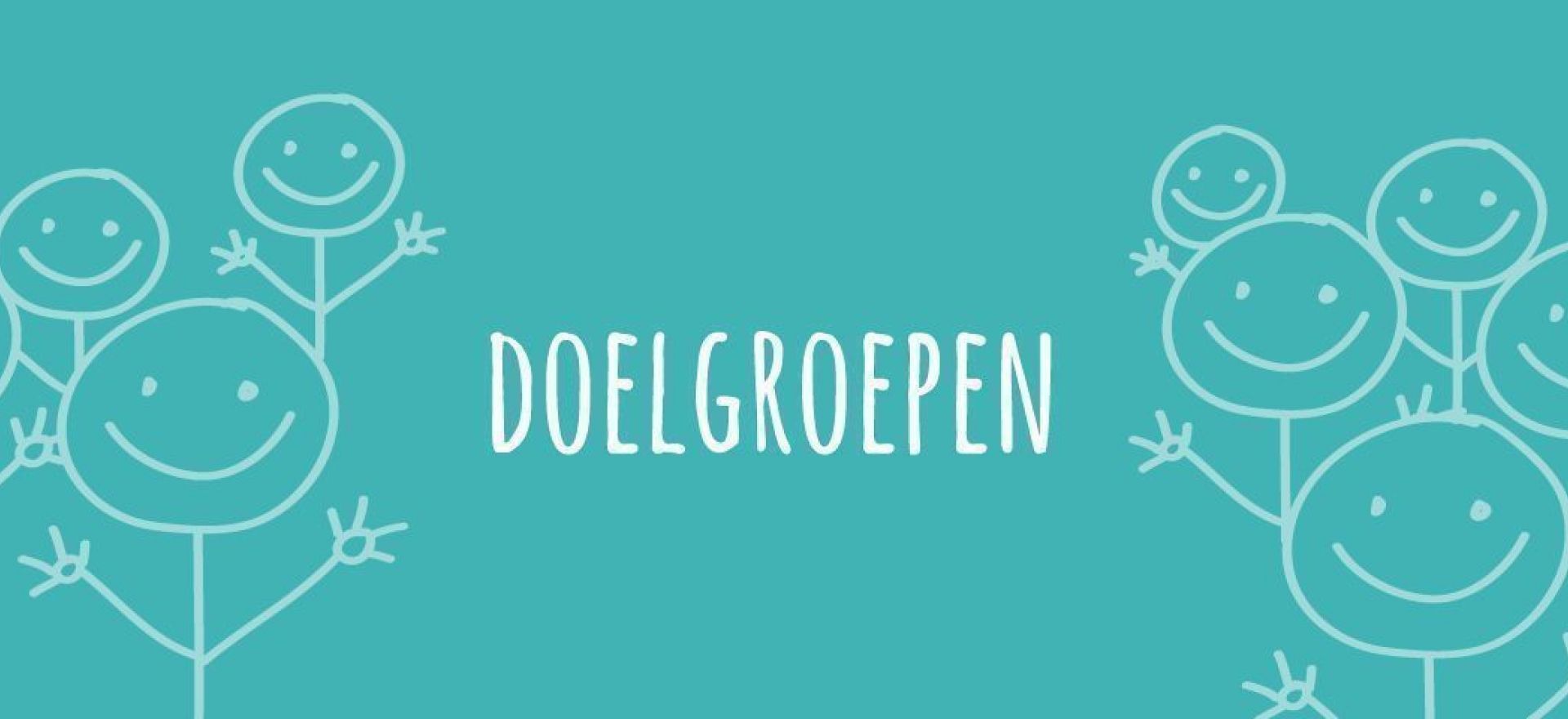 Verschillende interventies en hulpmiddelen
Welke erkende interventies en hulpmiddelen kun je vinden?
Wat vind je ervan?
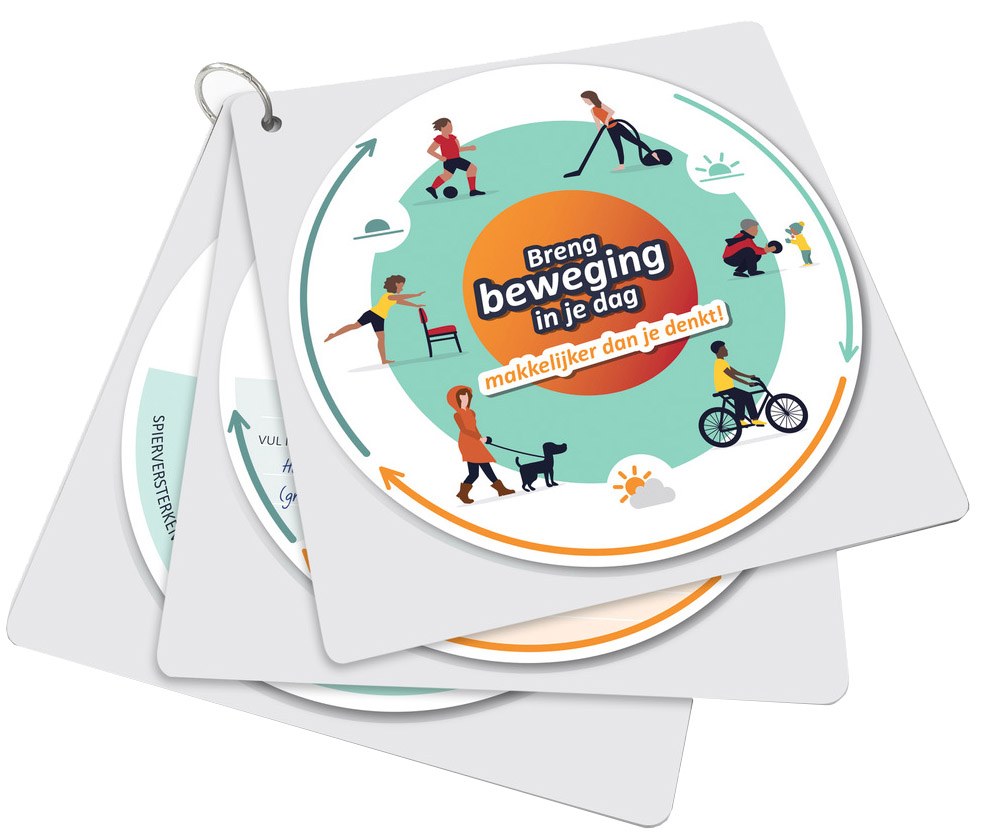 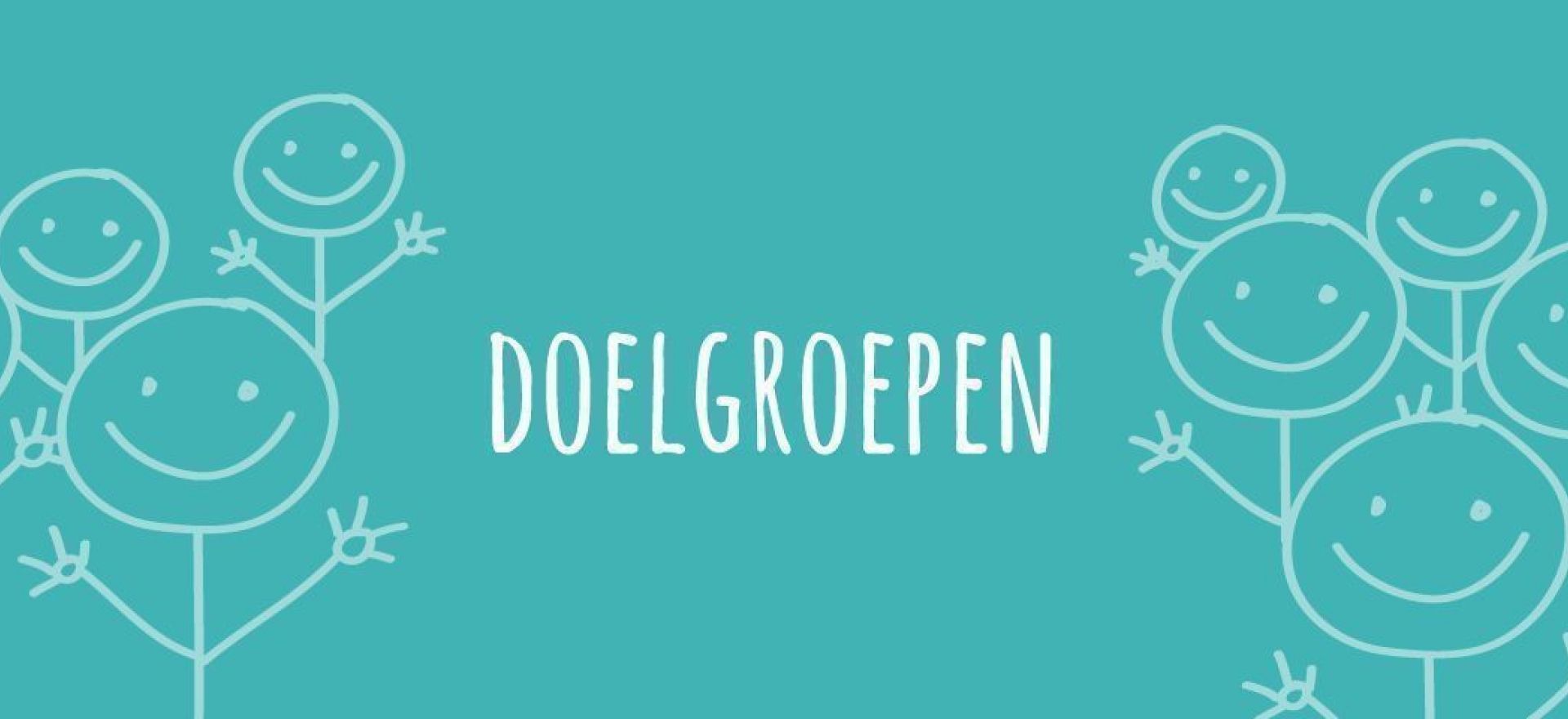 Verschillende interventies en hulpmiddelen
Wat voorbeelden en hulpmiddelen
https://www.kenniscentrumsport.nl/sportinterventies-en-beweeginterventies/uitgelicht-interventies/
https://www.allesoversport.nl/onderwerp/Beweegstimulering+ouderen/
https://www.loketgezondleven.nl/gezonde-gemeente/leefstijlthemas/sport-en-bewegen
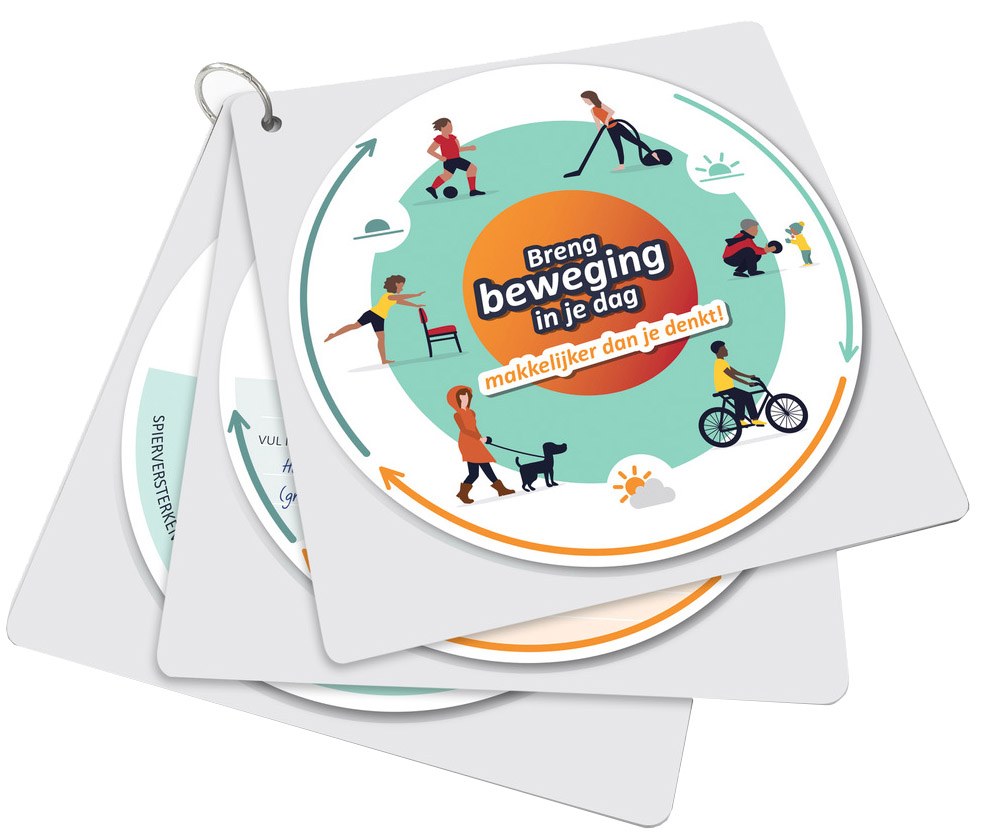 Blue zones en bewegen
Gecombineerde leefstijlinterventie
Wat kan je daar over vinden?
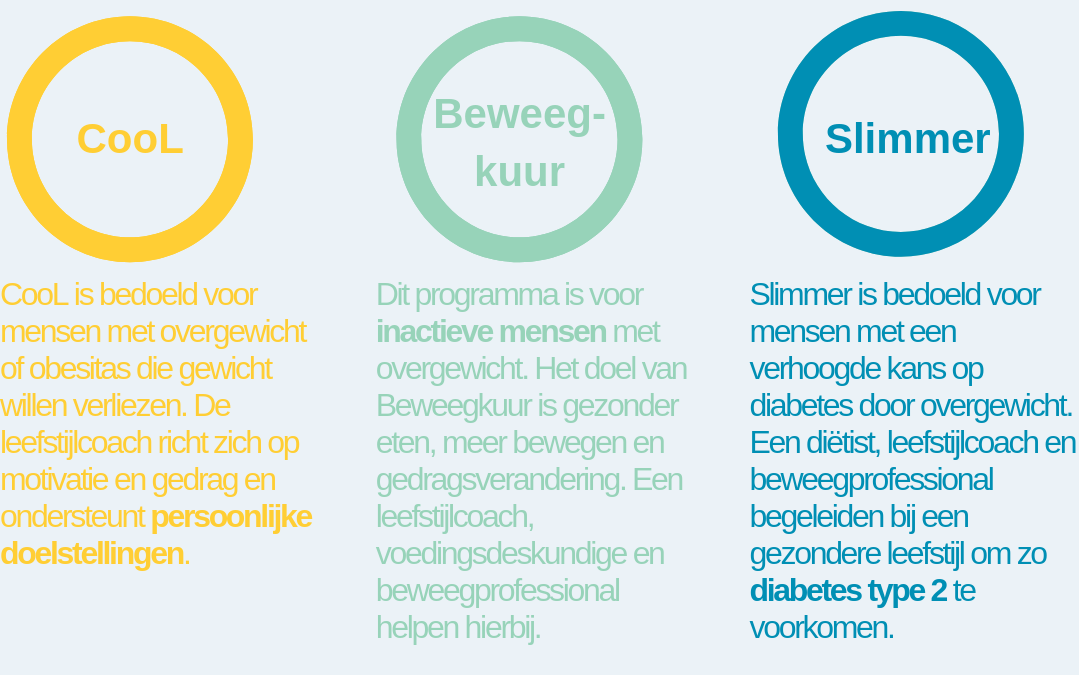 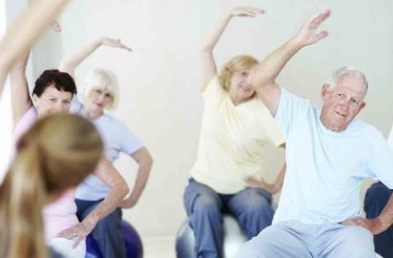 Ouderen
Kinderen
Volwassenen
Bewegen voor verschillende doelgroepen, zonder sportschool